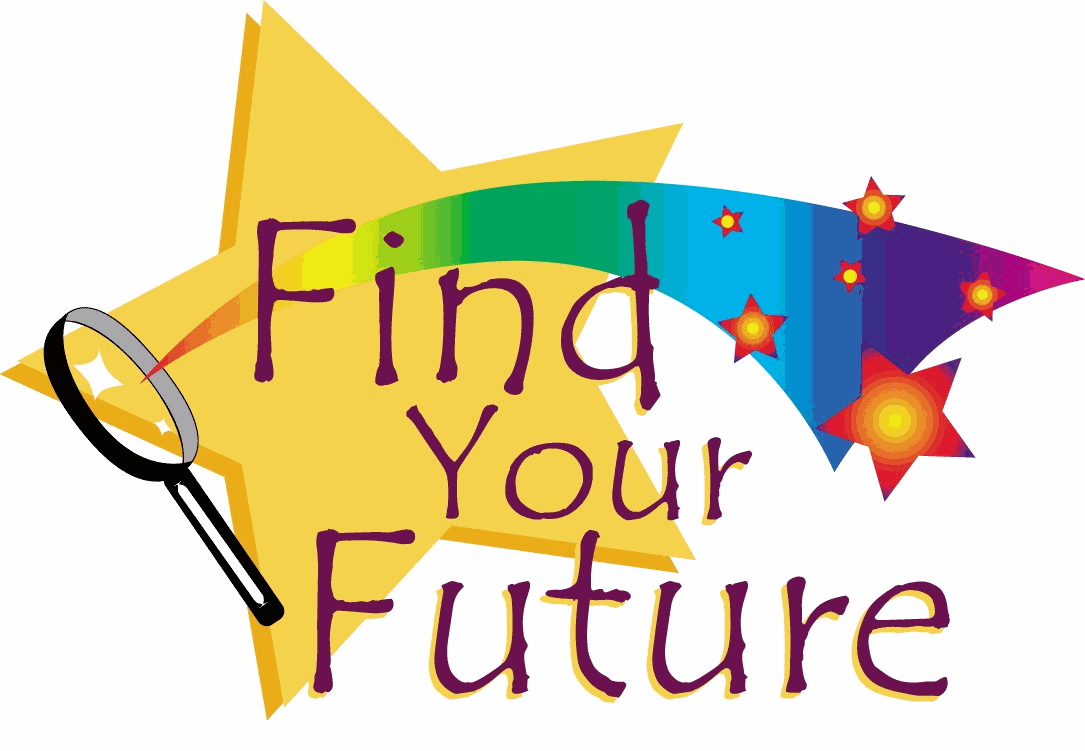 Endorsements             & Programs of Study
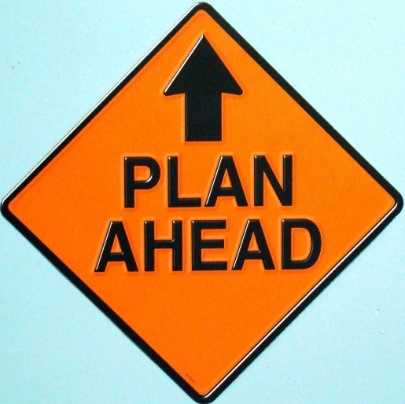 Endorsements are a related series of courses that are grouped together by interest or skill set.  They provide students in-depth knowledge of a subject area.  Students can choose from 5 Endorsement areas:
STEM
Business & Industry
Public Services
Arts & Humanities
Multidisciplinary Studies
                      (Student Booklet – pages 12-13)
Programs of Study  are a coherent sequence of CTE courses, industry-based certifications, & work-based learning designed to ensure students are prepared for in-demand, high-skill, high-wage careers.  They also support the completion of an endorsement.
Choosing an Endorsement & Option/Program of Study             may seem overwhelming…
Remember that this is a plan - there will be an opportunity to make changes in high school!
Simply start by asking yourself a few questions:                                                  
     *What are my interest, talents, and/or career aspirations?                                       
     *What are my post-secondary goals?
Explore career options in Xello
 Mycfisd.net/Additional Resources/Xello SSO Student Access   
	Xello Dashboard                	     Explore Options                            Careers
Click on More Filters/Career Clusters or School Subjects
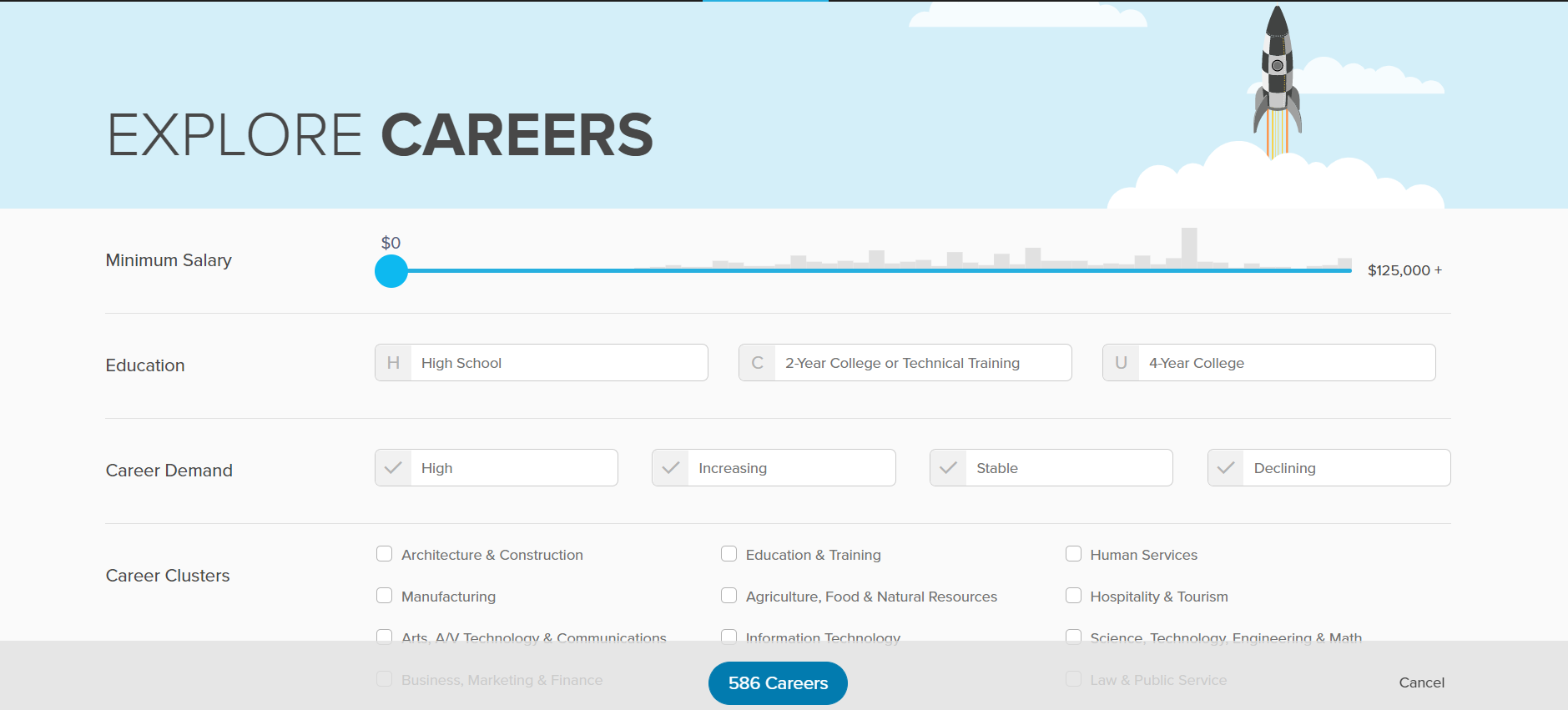 Check out the CFISD CTE videos to learn more about some of the programs available here in our district 

https://www.youtube.com/results?search_query=cfisd+cte






(Note:  There are several different videos available)
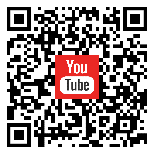 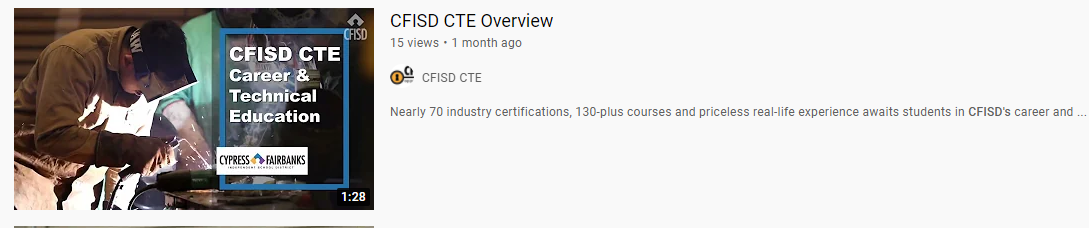 Now…
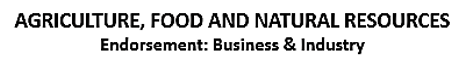 1 – Select your Endorsement(s)                  (example: Business & Industry/                 Ag, Food & Natural Resources)

2 - Choose an Option or Program of Study                           (example: Ag1 – Animal Science)

3 – Use the list of courses provided to make your selections for each year

4 – Add these courses to your 4-Year Plan
If you have space available…
You may want to consider including:
 
Additional courses in any of the 4 core academic areas (English, Math, Science, Social Studies)

Additional courses from your Endorsement area(s)

Any of the courses listed in the Student Booklet – page 52
Complete & Check Your 4-Year Plan
List High School credits earned in Middle School (Student Booklet – page 54)
Fill in course names & levels for required courses listed
Add Health, LOTE, Fine Arts, & PE requirements
Add Endorsement/Program of Study courses & Course #’s
List Alternate Electives for 9th Grade (1st & 2nd choice)
Alternate Electives for 9th Grade: 1. ____________________________________________     2._________________________________________________